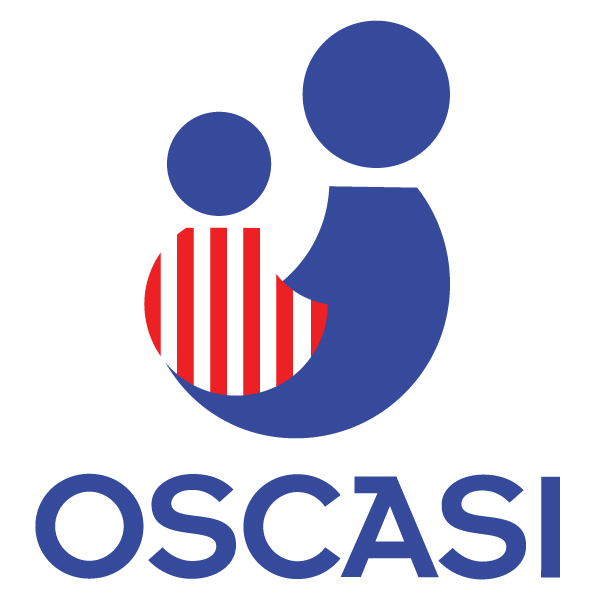 Organización Social Católica San Ignacio
Por Juancho Pérez Belisario 
- Presidente de OSCASI -
Nuestra Visión
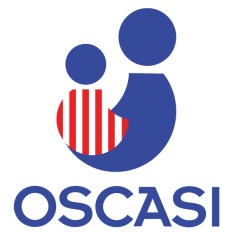 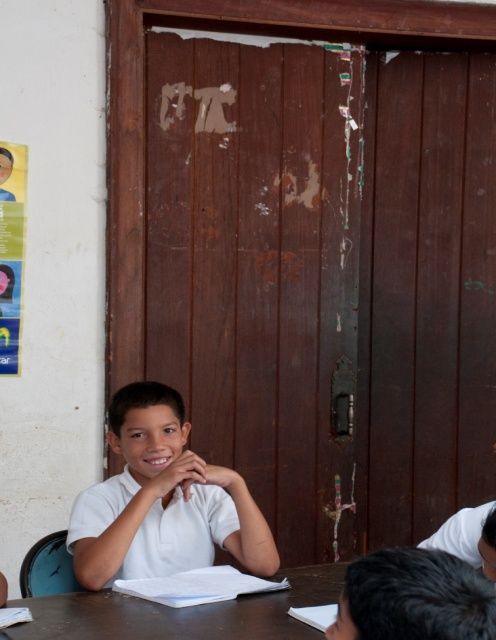 Somos el brazo ejecutor de la acción social de la comunidad educativa del Colegio San Ignacio; una organización de desarrollo social, sin fines de lucro, reconocida, dinámica e innovadora, católica de carisma ignaciano, sólida y estable, referente nacional en el campo de la educación alternativa por sus escuelas y trabajo comunitario.
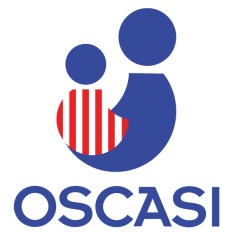 OSCASI
Qué es OSCASI : Obra Social del Colegio San Ignacio – Escuelas Alternativas 

	
Dónde  estamos  ubicados: 
Caracas – Venezuela  En Petare  



Qué ofrecemos  	* Educación 
		* Útiles 
		* Uniformes 
		* Apoyo psicológico 
		* ALIMENTACIÓN
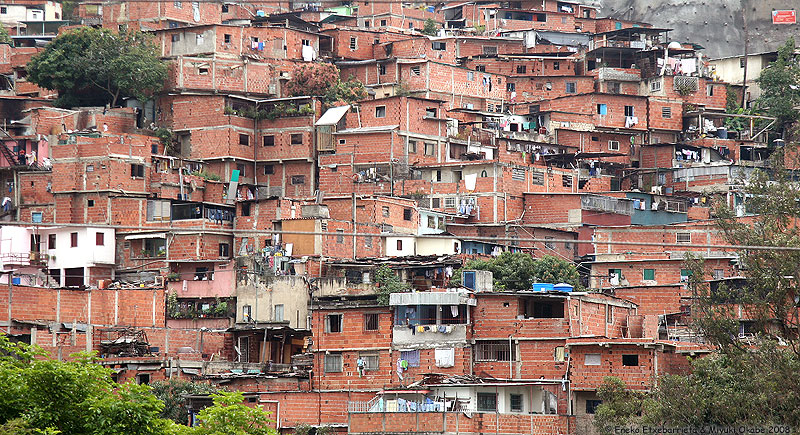 A quienes  atendemos  en nuestros programas: 
	Niños  Niñas  entre  8 y 17 años  de  Edad 
	Desescolarizados 
	Con  riesgo  de  situación  de  calle
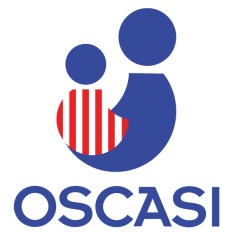 La labor  socioeducativa de OSCASI  va más allá  del  área educativa. 

También  se  concreta  en:

Formación Pastoral 
Formación  en  valores
Capacitación  de  profesores
Apoyo  psicopedagógico
Eventos culturales,  deportivos  y  de recreación
Complemento nutricional

Otros  programas: 

Mamás Lectoras 
Refuerzo matemáticas
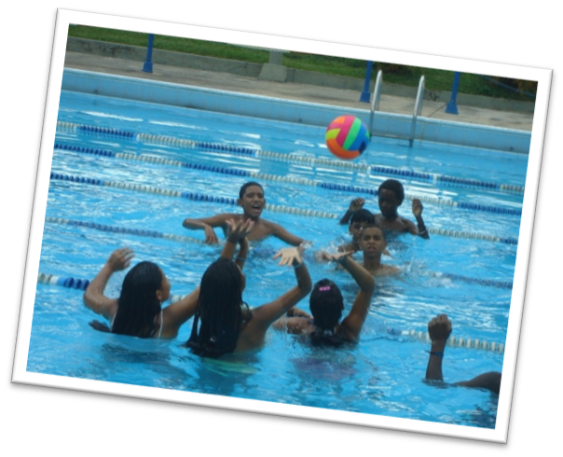 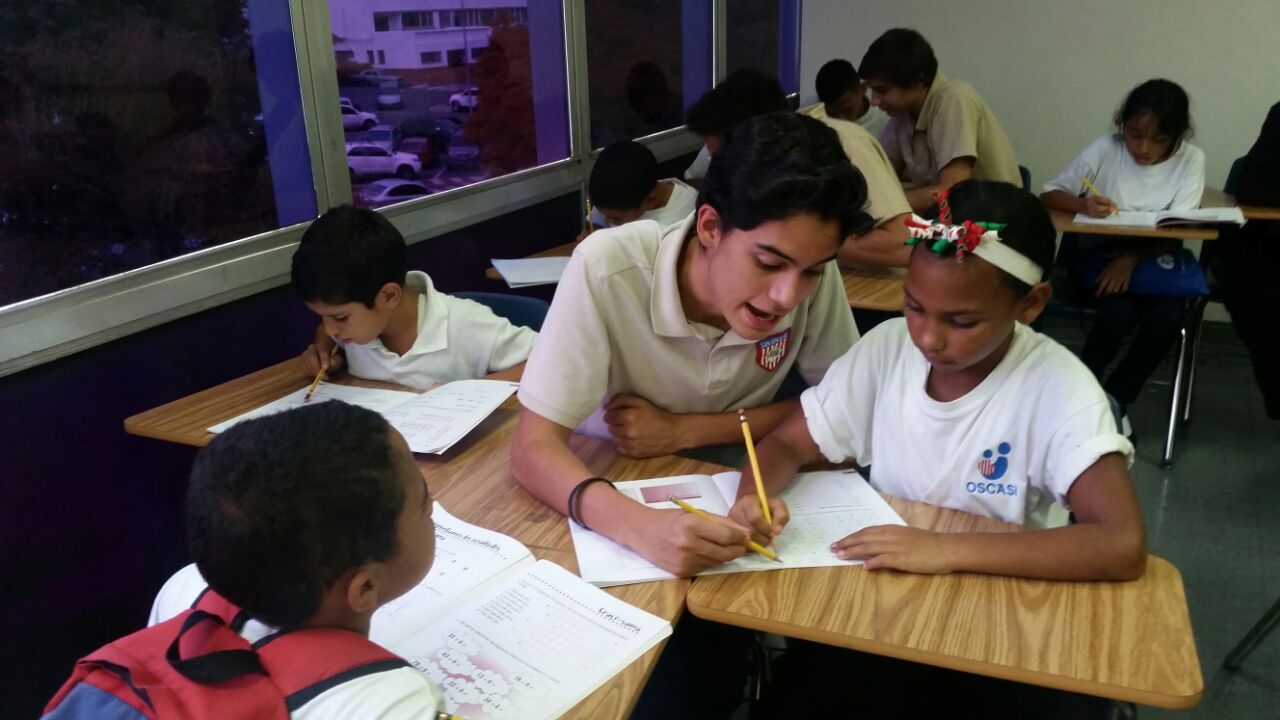 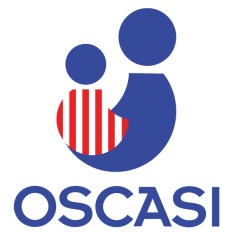 Escuelas Alternativas
Beatriz Castillo
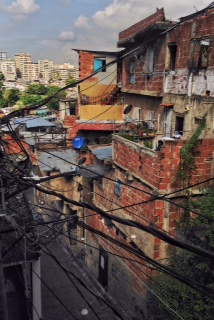 Ubicada en Maca, Barrio La Cruz, Calle El Colegio, Casa comunitaria. Petare.  Cuenta con capacidad para 60 estudiantes.
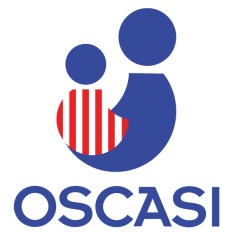 Escuelas Alternativas
Nuestra Señora del Carmen (“El Cortijo”)
Ubicada en Mesuca, Calle Federación (Baloa), Colina de Tito Salas, Hacienda El Cortijo, Petare. Con capacidad para 80 estudiantes. Esta sede, es propiedad de la organización y se considera patrimonio histórico al ser antiguamente la casa del pintor Tito Salas.
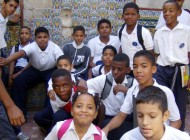 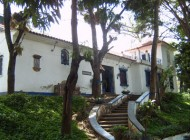 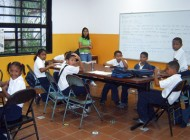 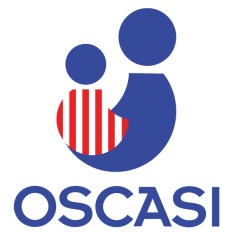 En que estamos ?
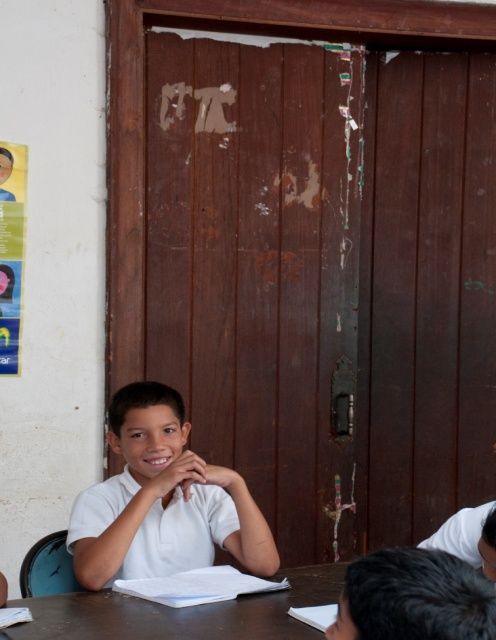 Desarrollando un proyecto  llamado : “Sonrisas  y Futuro”,  es el nuevo enfoque que OSCASI da a su visión, en atención  a la realidad del país, las necesidades de nuestros alumnos y el equipo docente de las Escuelas Alternativas, el personal administrativo de OSCASI  y la comunidad educativa del Colegio San Ignacio de Loyola
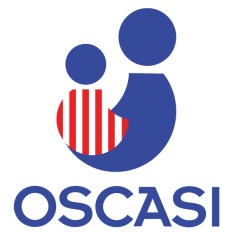 Sonrisas y Futuro
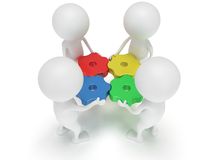 Programa de Nutrición
Pedagogía
Identidad 
Ignaciana
Infraestructura
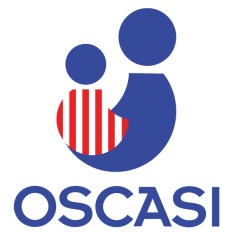 Proyecto  “ Sonrisas y Futuro ”
Reto 1: Plan Pedagógico

1.1. Líneas de acción que continuaremos y profundizaremos
2 Turno escolares ( 7:30am -11:30pm) y (12:30pm – 4pm) 
Capacidad para 150 alumnos – Matricula de 136 alumnos 
3 Horas efectivas en el Colegio (Clases y Comida) 
Concepto de Padres / Representantes de la comunidad trabajan como voluntarios de OSCASI

1.2. Líneas de acción nuevas o reformuladas que emprenderemos
Programa Integral Pedagógico (Lecto-Escritura, Matemáticas, Arte, Música y Deportes)
7 horas efectivas en el Colegio (Clases – Actividades extra – Comida) 
Capacidad 150 alumnos – Matricula 120 alumnos
Ampliación del programa de mamas lectoras  y voluntariado pastoral 
Personal docente cambio su condición de contratación obteniendo beneficios de ley, entre otros 
Talleres de Formación para personal docente (herramientas para manejo de grupo, inteligencia emocional )
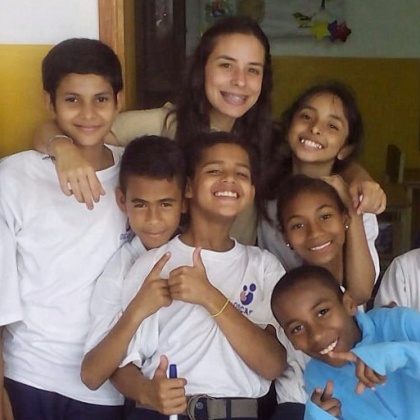 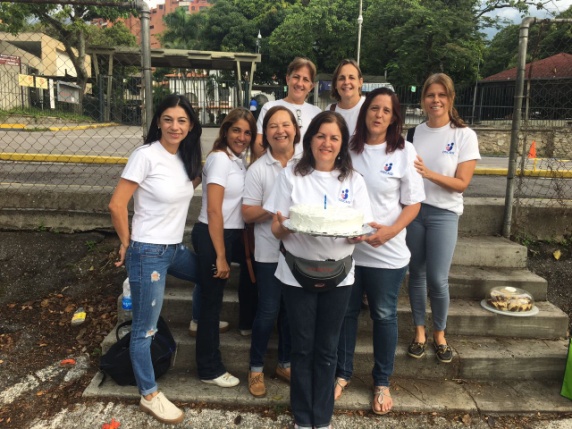 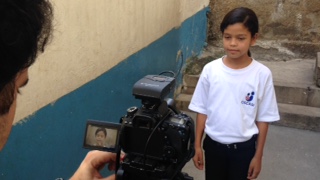 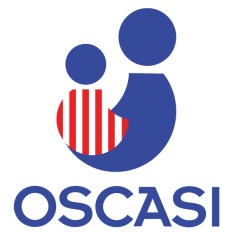 Proyecto  “ Sonrisas y Futuro ”
Reto 2: Plan Nutricional

2.1. Líneas de acción que continuaremos y profundizaremos

Régimen de alimentación (Desayuno para el que estudiaba en el turno de la mañana y Almuerzo para el que estudiaba en la tarde)
  
2.2. Líneas de acción nuevas o reformuladas que emprenderemos
Desarrollo de menú balanceado 
2 comidas diarias para cada niño 
Programa de Talla, Peso y Hemoglobina desarrollado por la fundación Maniapure (Dr. Tomas Sanabria) y por la Sociedad de Pediatría de Venezuela (Dr. Huniades Urbina) 
Programa complementario del Vaso de Leche
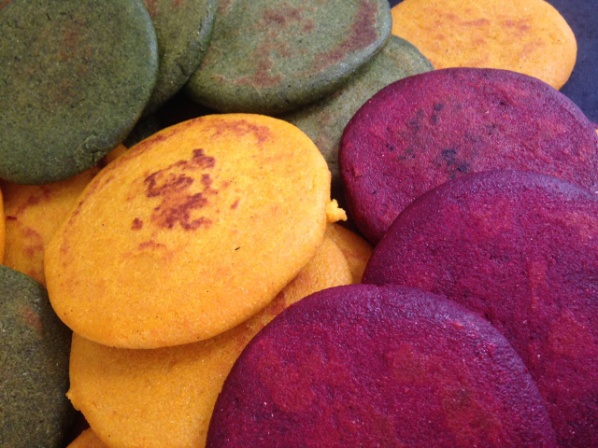 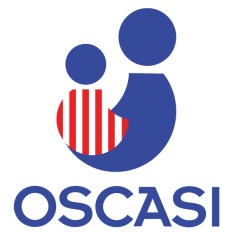 Proyecto  “ Sonrisas y Futuro ”
Reto 3: Plan de Infraestructura 

3.1. Líneas de acción que continuaremos y profundizaremos
Mesones de trabajo compartidos en los salones de clase (estudio / comida)
Aulas compartidas por nivel 

3.2. Líneas de acción nuevas o reformuladas que emprenderemos
Pupitres adecuados por tamaño y edad 
Habilitar espacios para uso común y desarrollar actividades de esparcimiento / recreativas y Pastorales
Construcción de un comedor escolar con capacidad para 50/60 alumnos, el cual es atendido por turnos 
Biblioteca / Salón de pastoral  
Mejoramiento de baños y levantamiento de proyecto de nuevos baños
Proyecto de conectividad
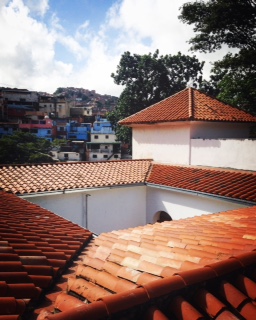 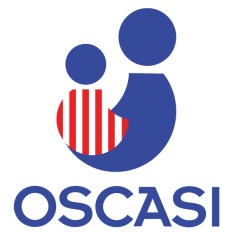 Proyecto  “ Sonrisas y Futuro ”
Reto 4: Plan de Identidad Ignaciana  

4.1. Líneas de acción que continuaremos y profundizaremos
Personal Administrativo / Docente y Alumnado sin identidad Ignaciana  

4.2. Líneas de acción nuevas o reformuladas que emprenderemos
Replanteamiento de la identidad ignaciana a través de la formación de una coordinación pastoral para OSCASI (pastoral y formación humano cristiana)
Programa especial para OSCASI de valores ignacianos para personal (Administrativo / Docente / Alumnado). Llamados Talleres de Formación Ignaciana (FEI)
Programación de convivencias / retiros y talleres de formación durante el año escolar 2016-2017
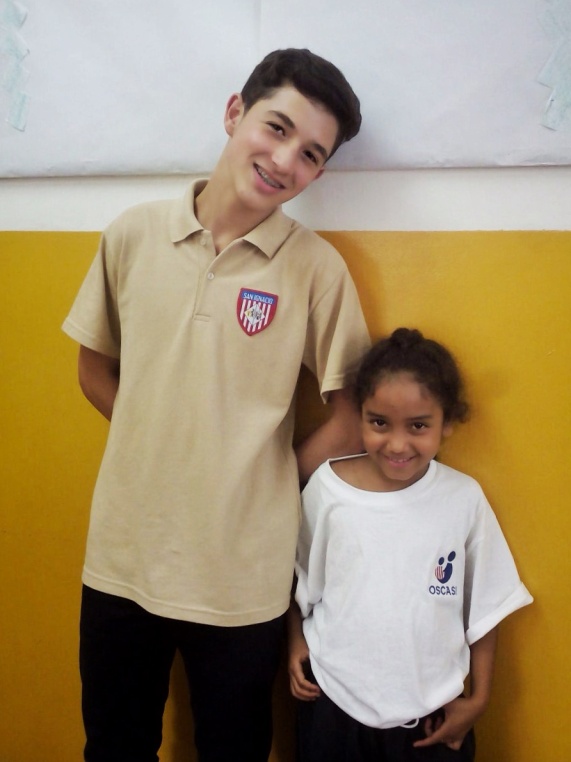 ¡GRACIAS!
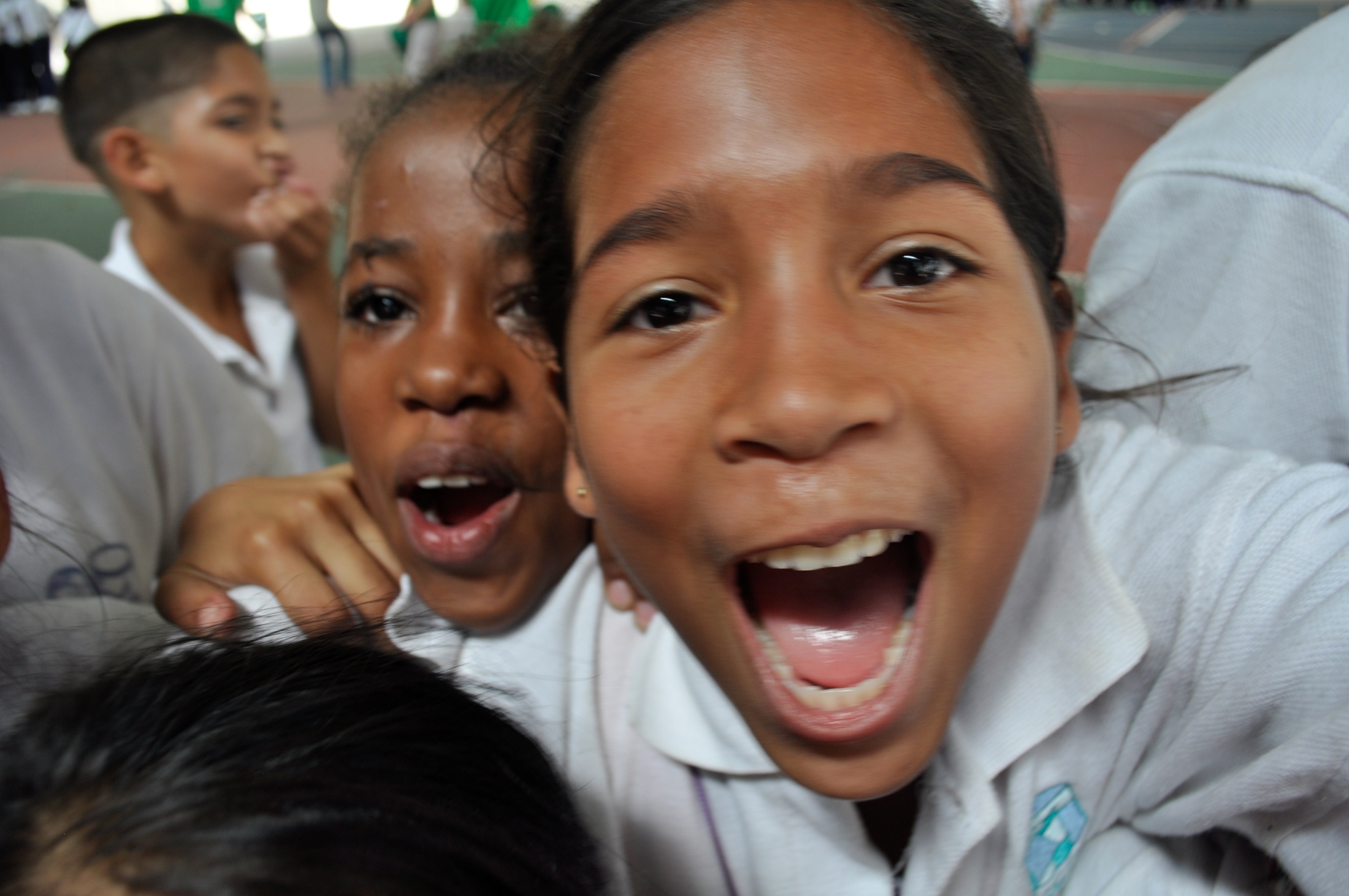 “En todo amar y servir”